Come si fa
un video #1Prima delle riprese
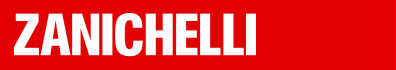 ‹#›
Oggi fare un video è semplice:
Creare
bastano pochi strumenti
Editare
ci sono molte applicazioni
Condividere
con pochi click si carica sui social
‹#›
Prima di riprendere
Gli strumenti
Per iniziare basta uno smartphone, una macchina fotografica o un tablet.
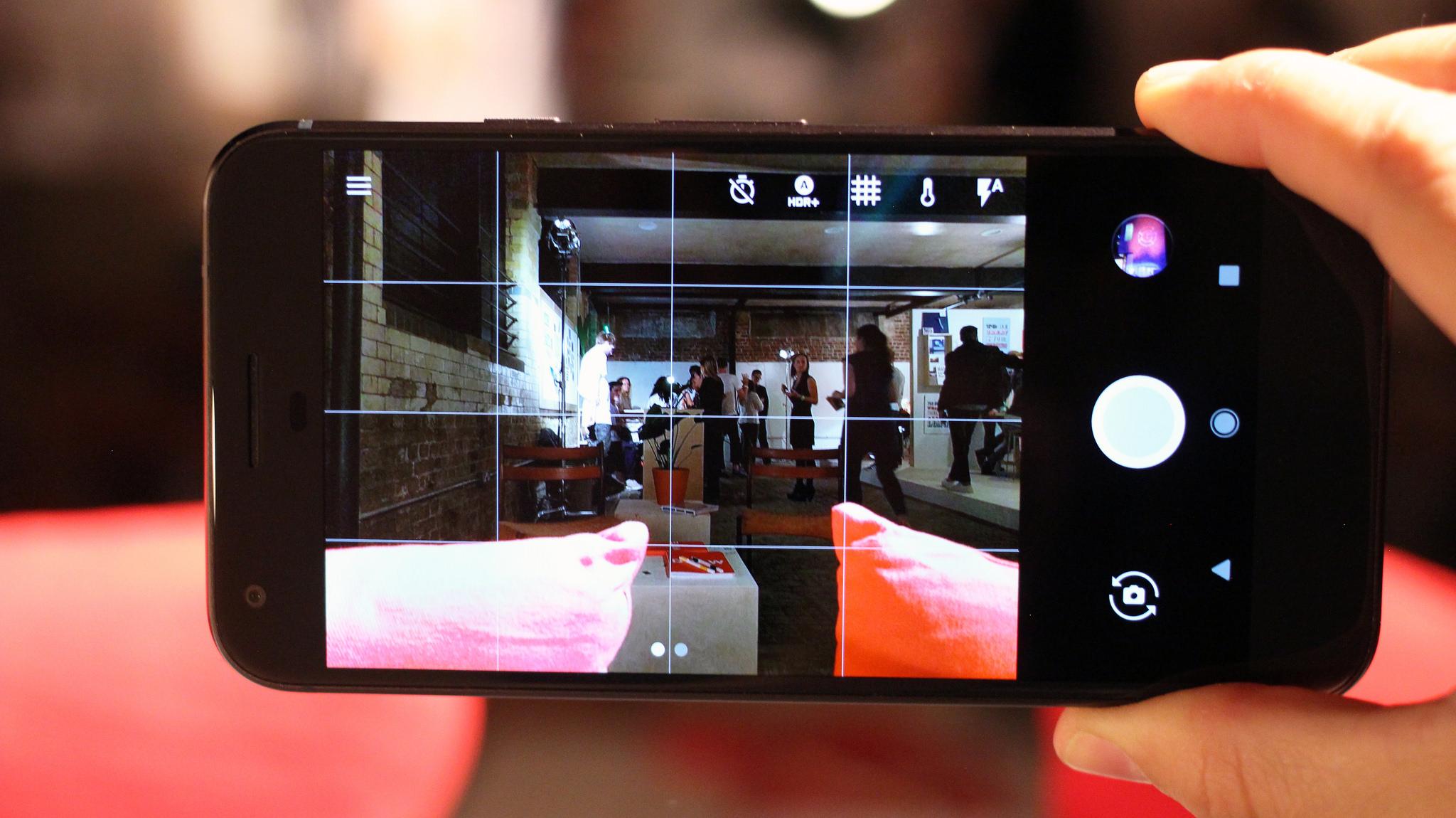 Maurizio Pesce, flickr (https://goo.gl/NV7E0X)
‹#›
L’ideazione
Prima di iniziare è importante riflettere bene su tre aspetti:
CHE COSA?
CHI?
COME?
‹#›
L’ideazione
Ovvero che cosa si vuole fare vedere.
Si deve definire l’argomento o la storia che interessa raccontare nel video. 
E anche le finalità: spiegare, introdurre, approfondire
CHE COSA?
‹#›
L’ideazione
Ovvero chi guarderà il video: va definito il pubblico di riferimento, in modo da fare scelte coerenti a livello stile (immagini, musica, registro linguistico)
CHI?
‹#›
L’ideazione
Ovvero in che modo spiegare l’argomento o raccontare la storia.
Significa definire lo stile del video.
COME
‹#›
Lo stile
Nel definire lo stile del video si deve pensare al tipodi video che si vuole realizzare:
tutorial al computer
un collage con foto, video, suoni e musiche (che già pronte sul web) e a cui eventualmente aggiungere una voce fuori campo;
un montaggio di immagini e parole totalmente originali, ovvero registrato apposta.
‹#›
© Zanichelli editore 2017
Lo stile - video con “collage”
Cosa = il mito e la fiaba
Chi = studenti, per introdurre e spiegare
Come = collage di immagini e suoni, con voce fuori campo
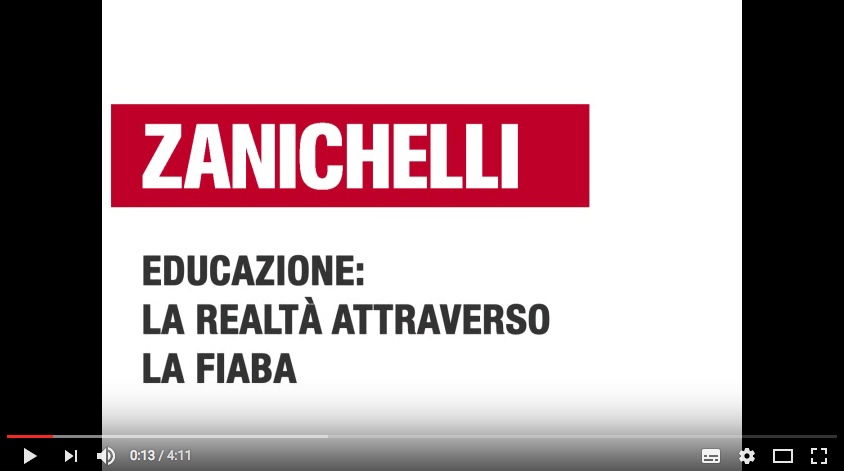 https://youtu.be/8orpMGYQNUU
Lo stile - video originale con riprese
Cosa = L’età della Terra
Chi = studenti di scuola media, per introdurre 
Come = video con riprese originali, musiche, montate
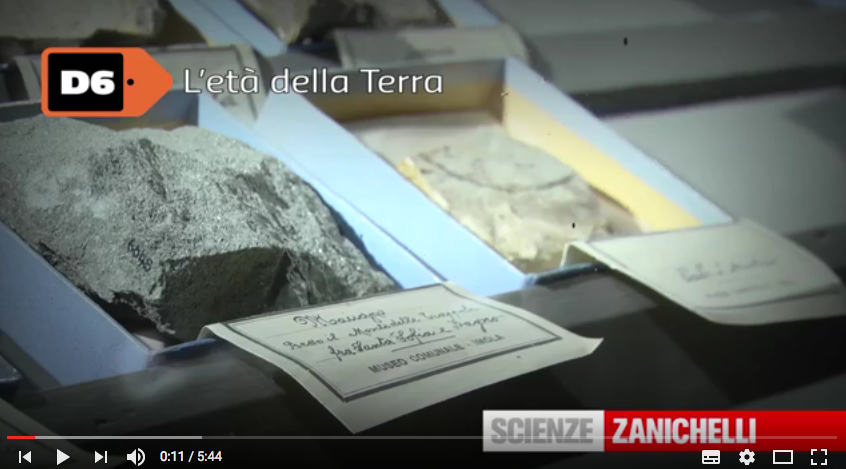 https://youtu.be/wAmUd4zj9fw
Lo stile - video originale con disegni (scribing)
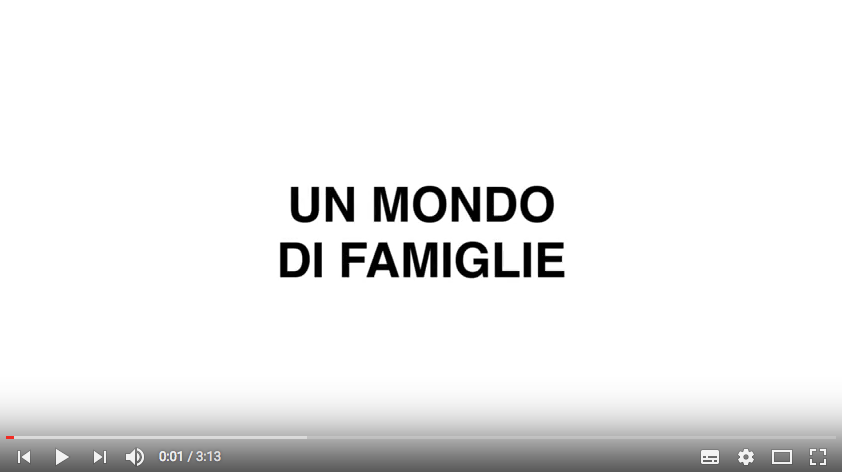 Cosa = Il concetto di famiglia
Chi = studenti di liceo, per introdurre e spiegare 
Come = video con riprese velocizzate di disegni, musiche, voce fuori campo
https://youtu.be/AgCYQluZjCM
Lo stile - video misto
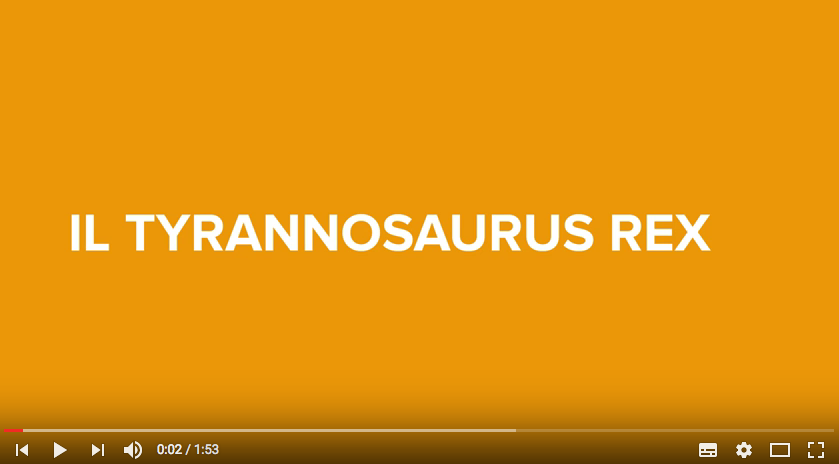 Cosa = Il T-Rex
Chi = studenti di scuola media, per introdurre 
Come = video con riprese, musiche e materiali pronti (riprese, immagini e animazioni)
https://youtu.be/-7KOeJOybn8